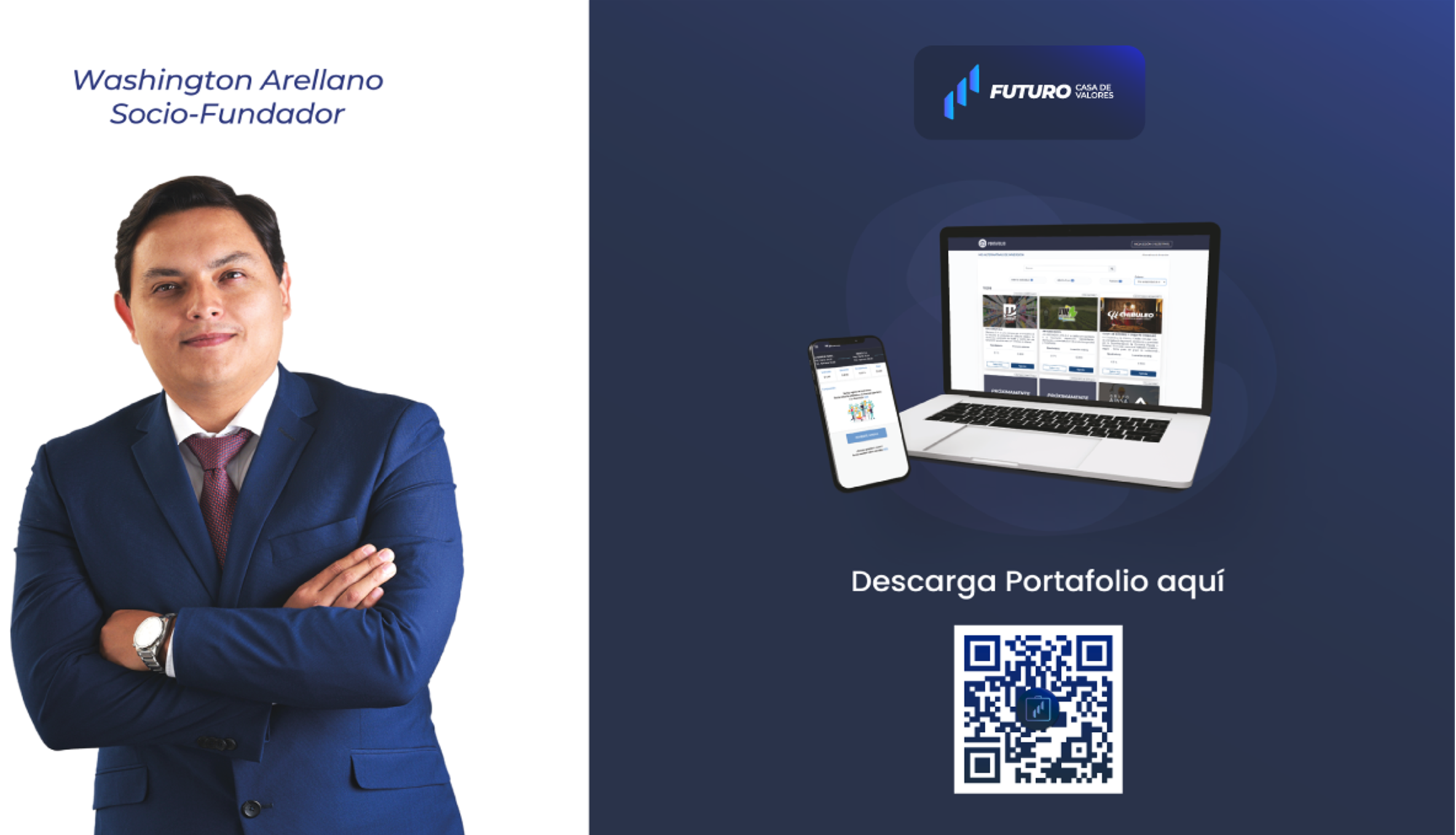 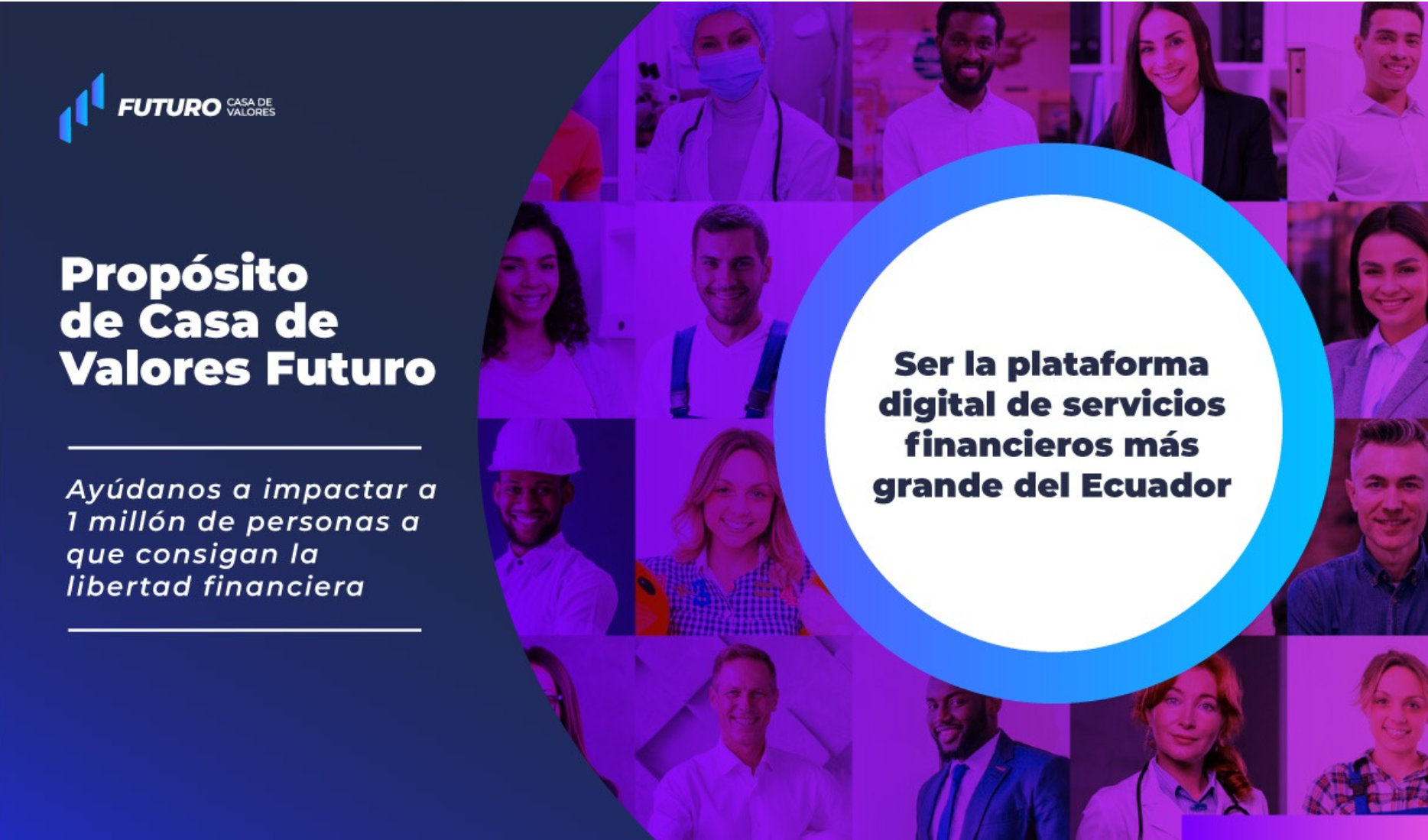 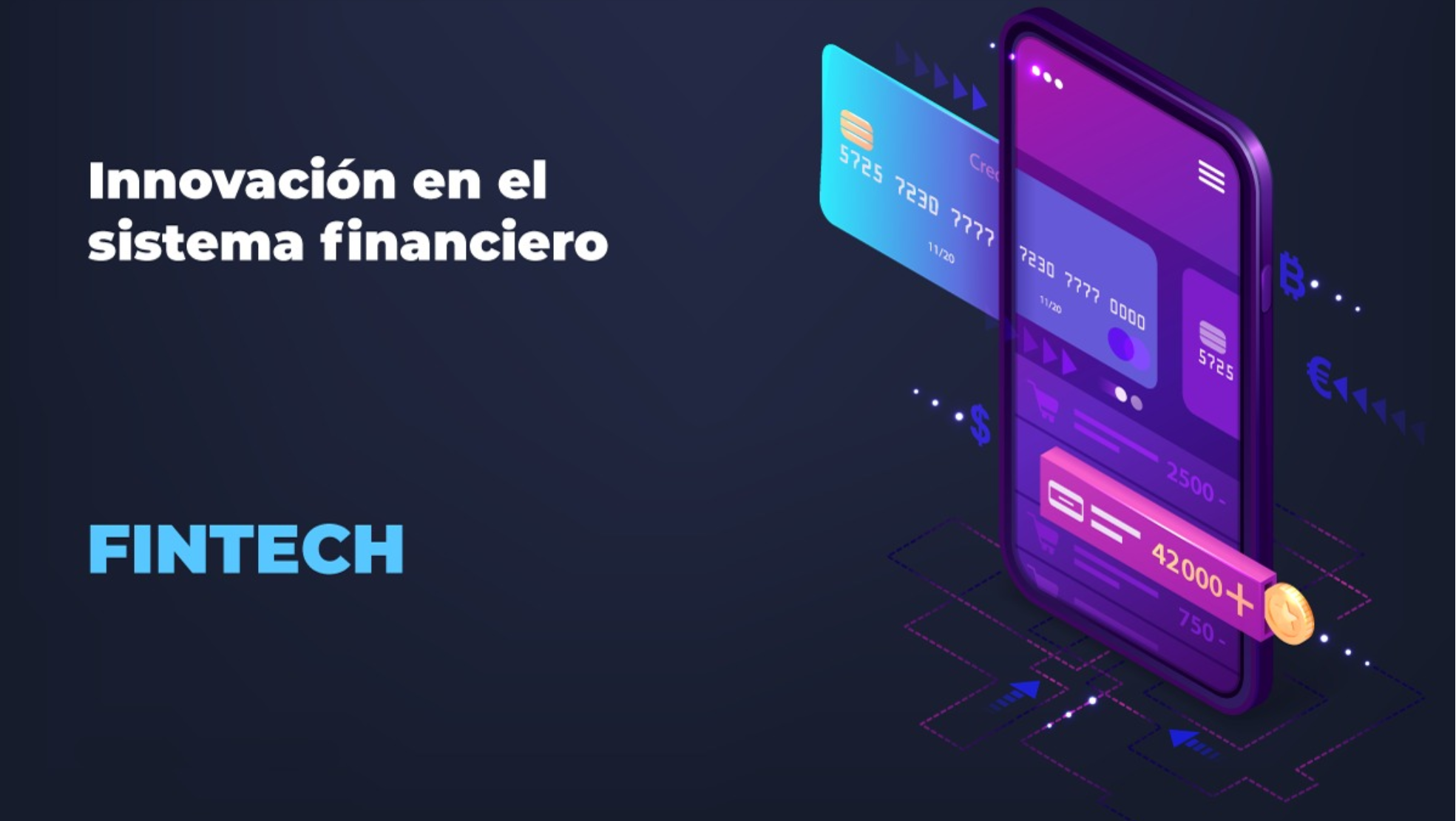 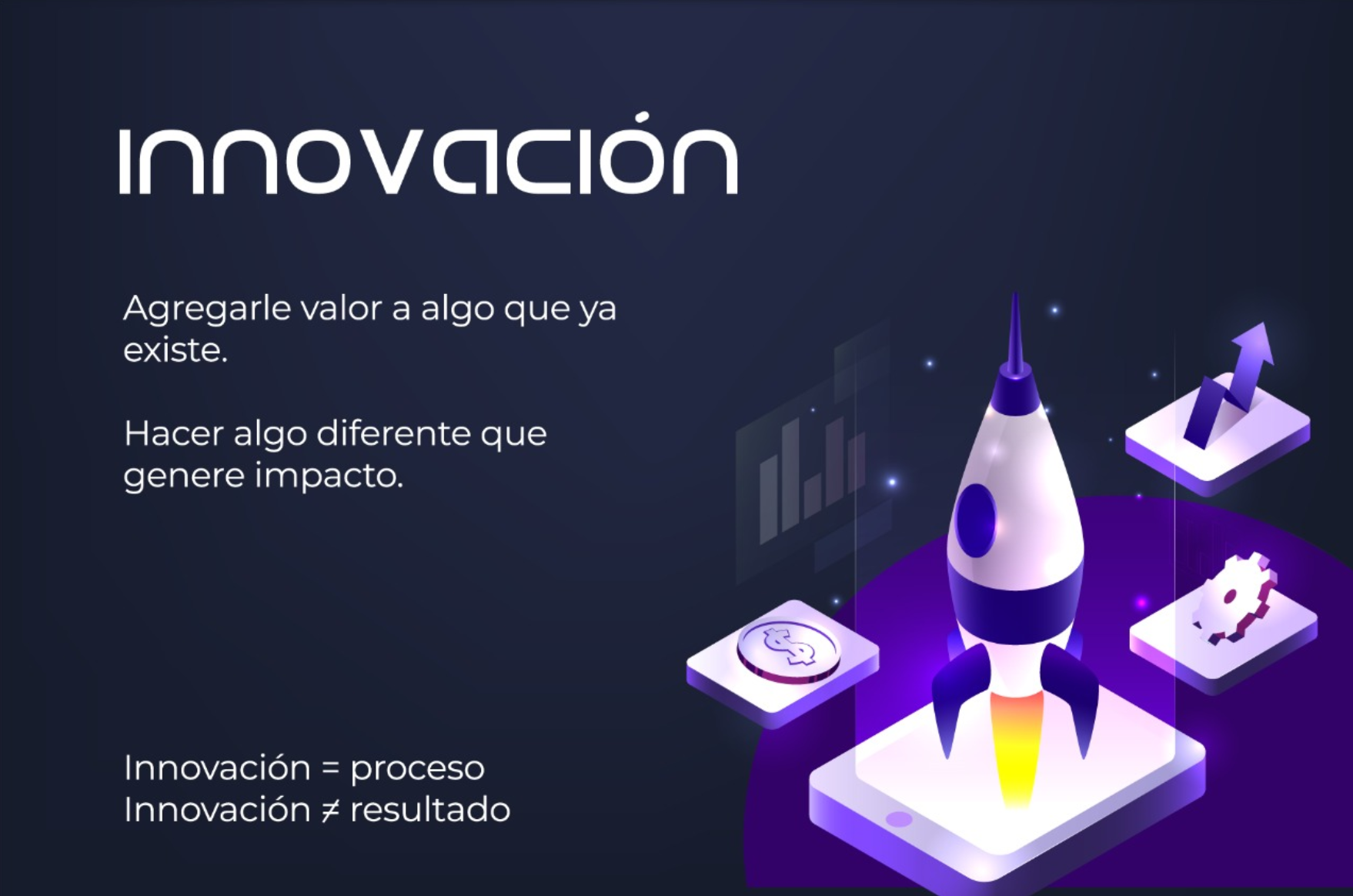 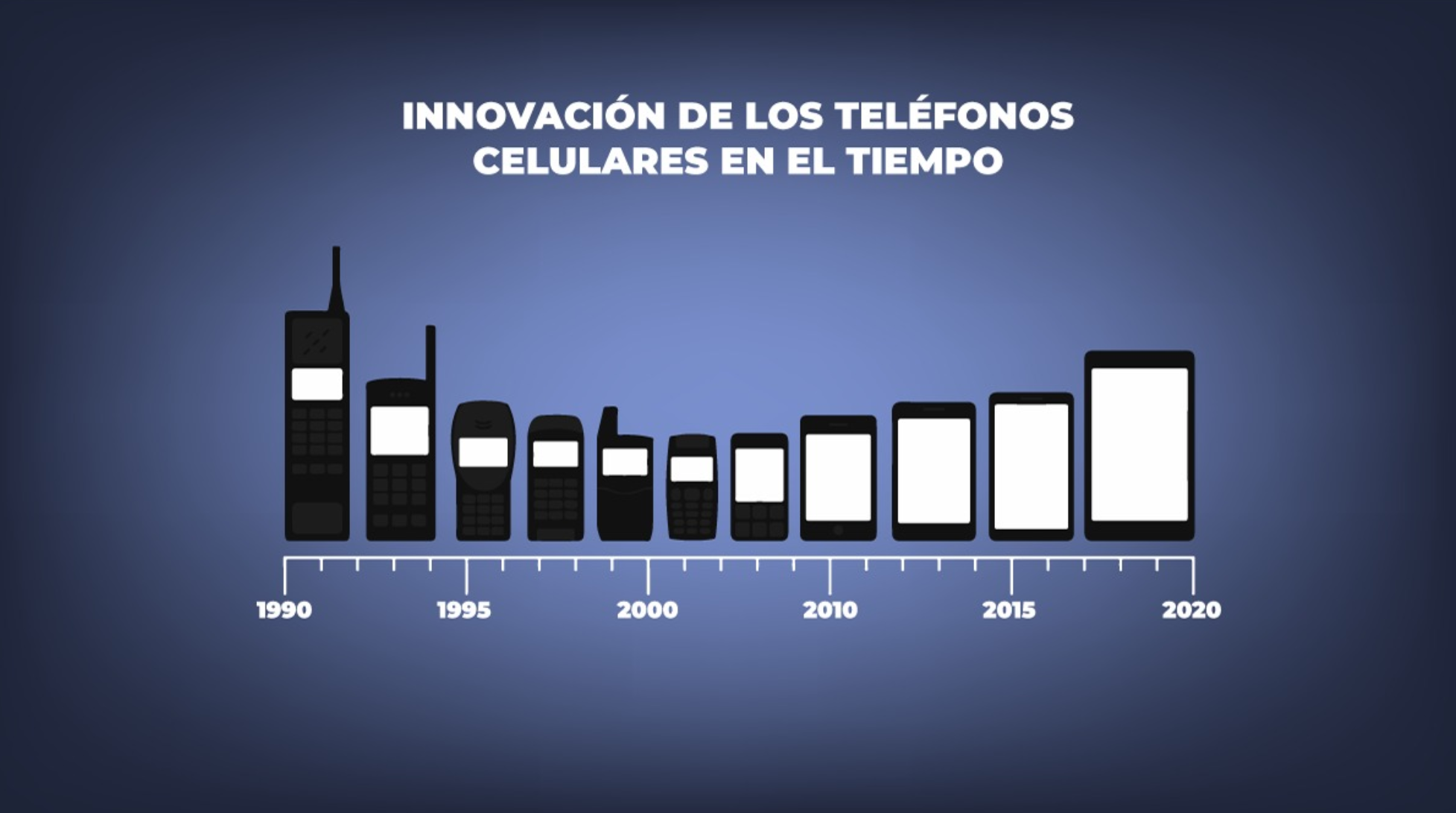 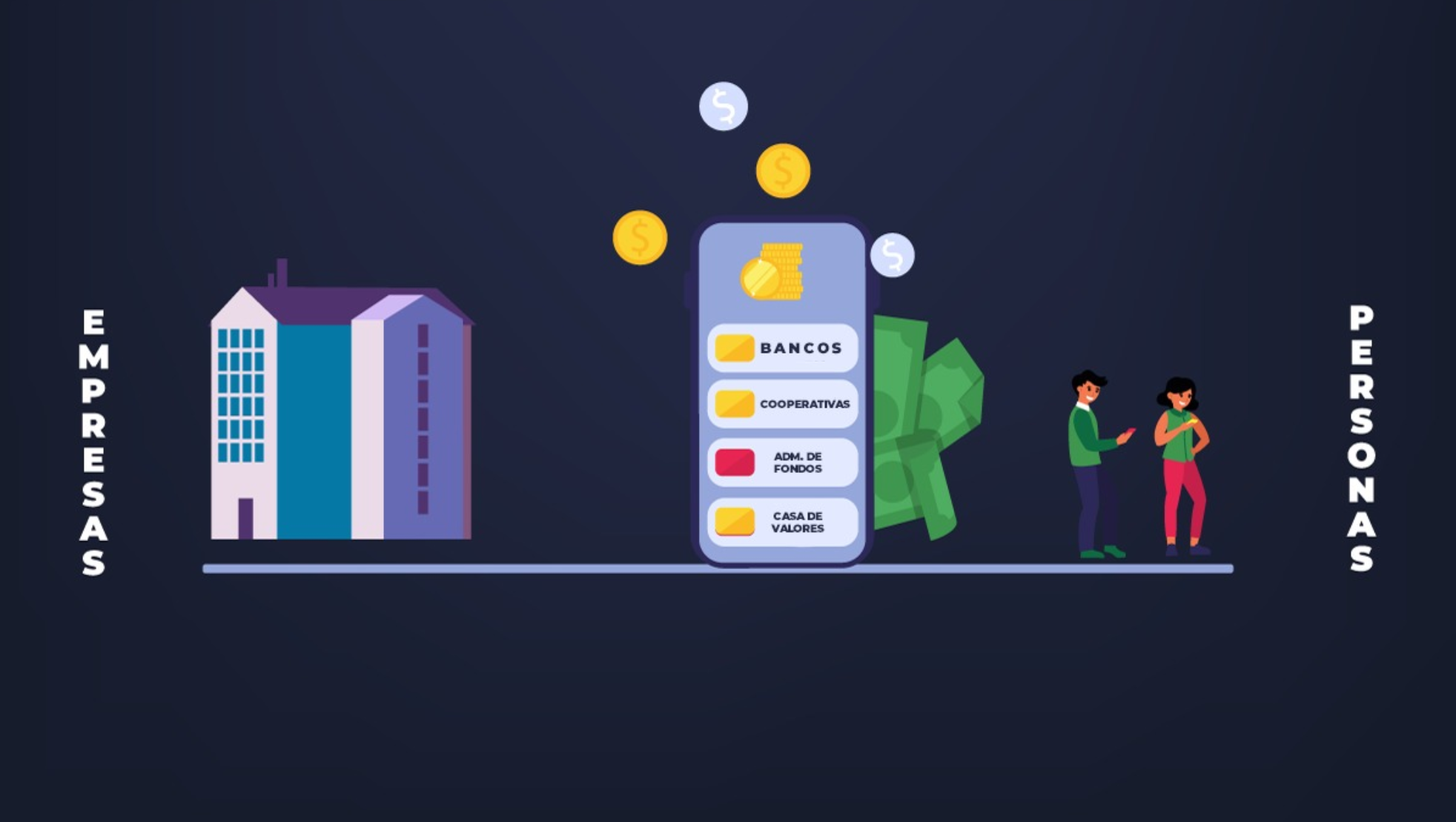 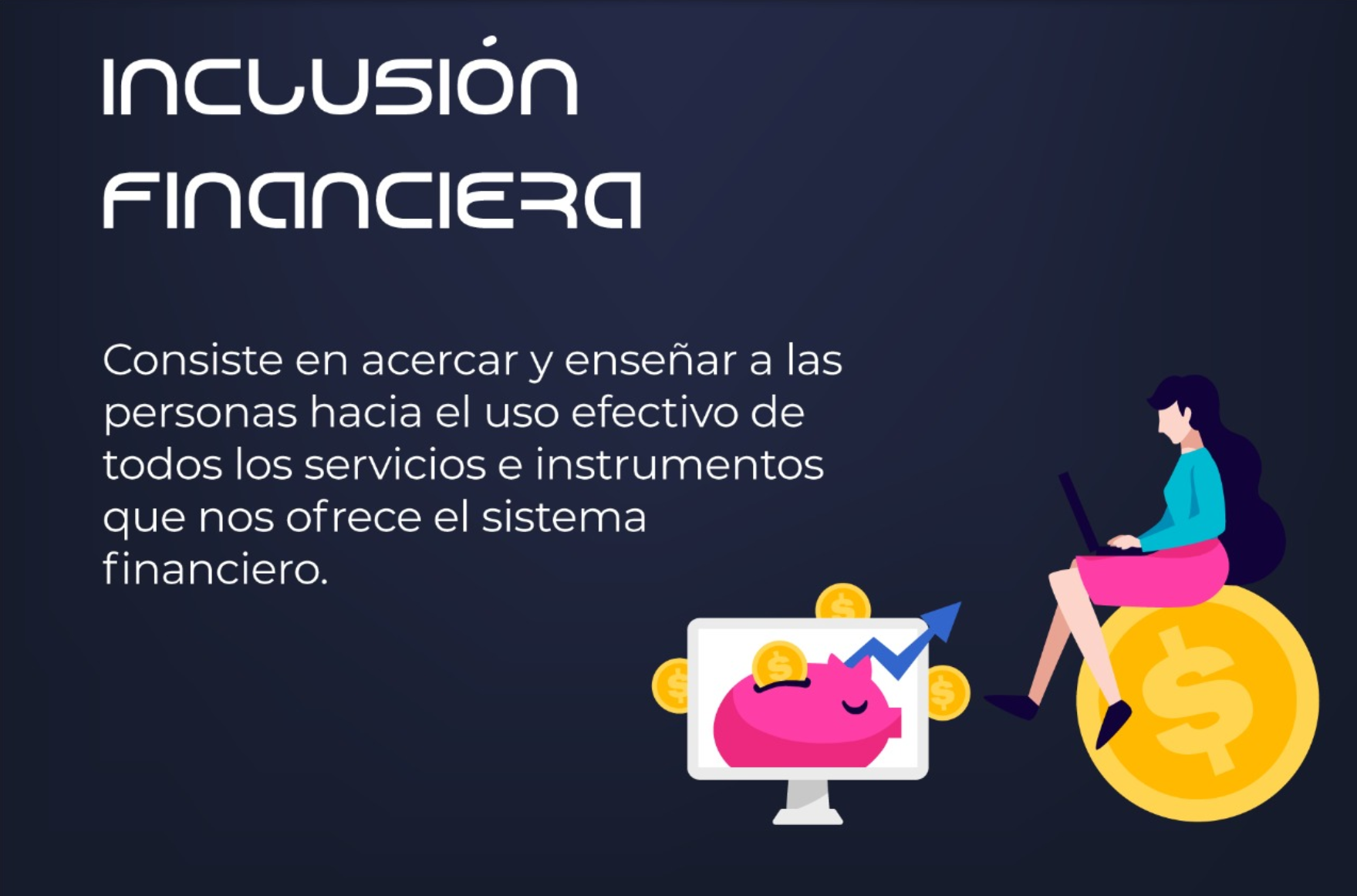 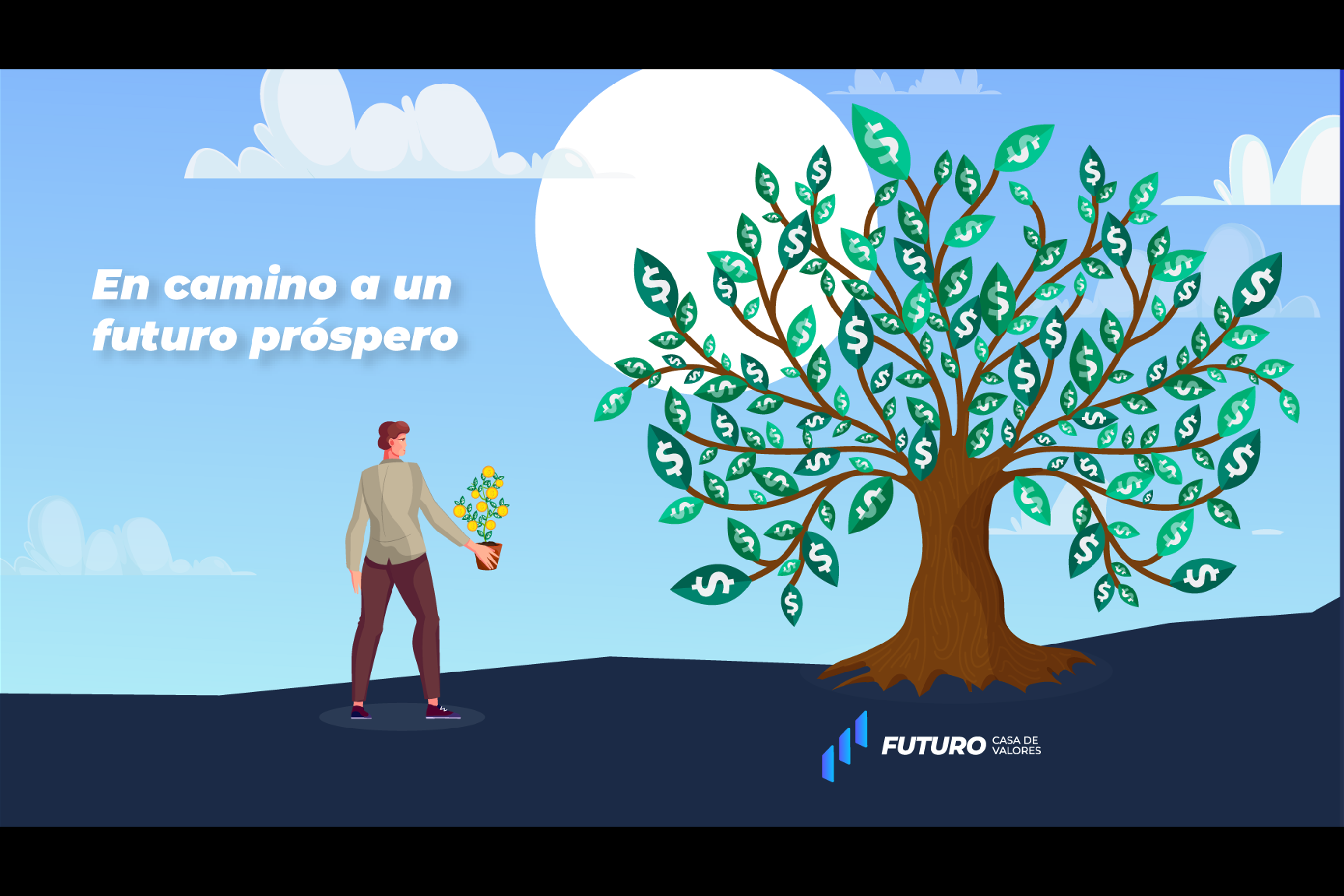 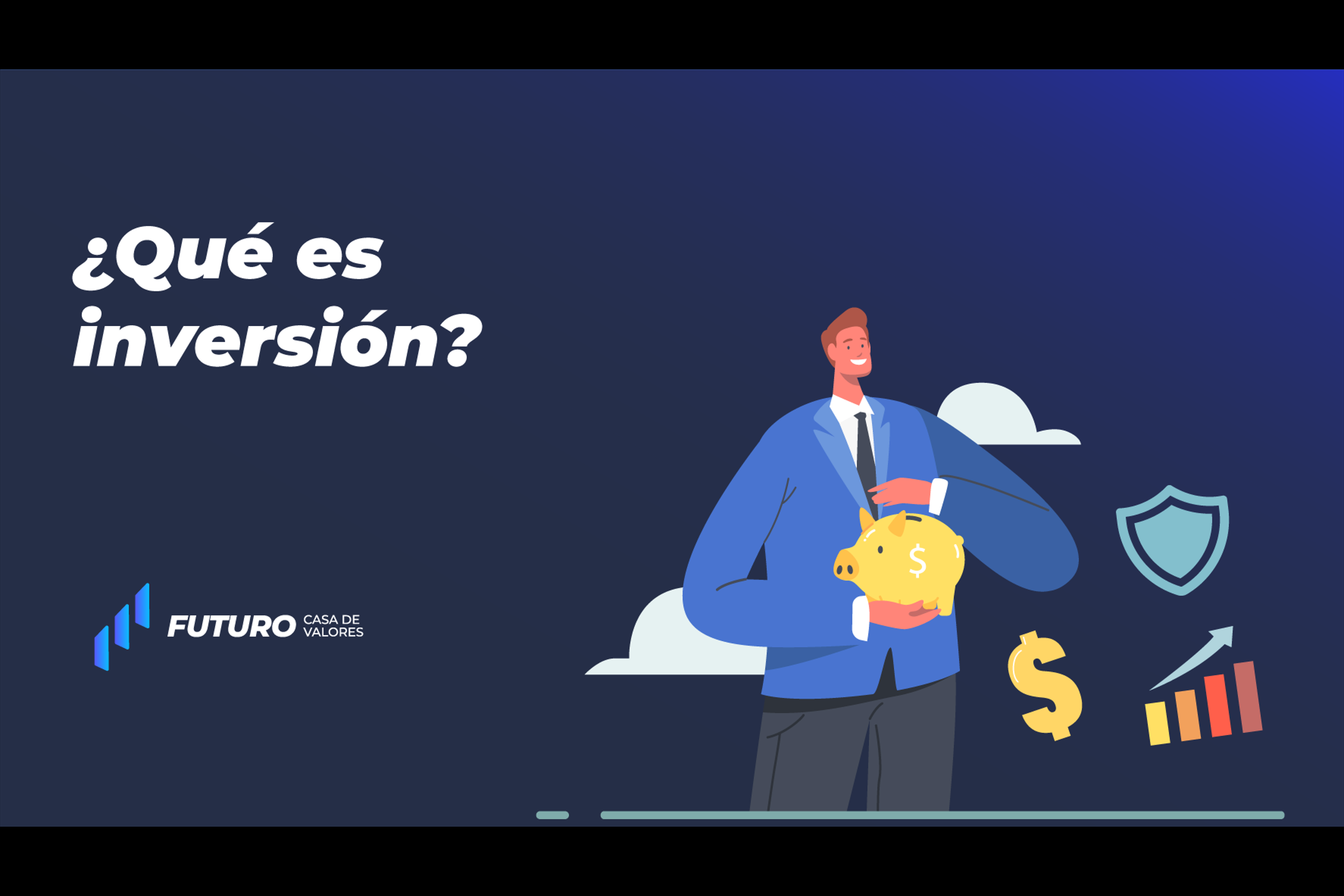 ¿QUÉ ES INVERSIÓN?
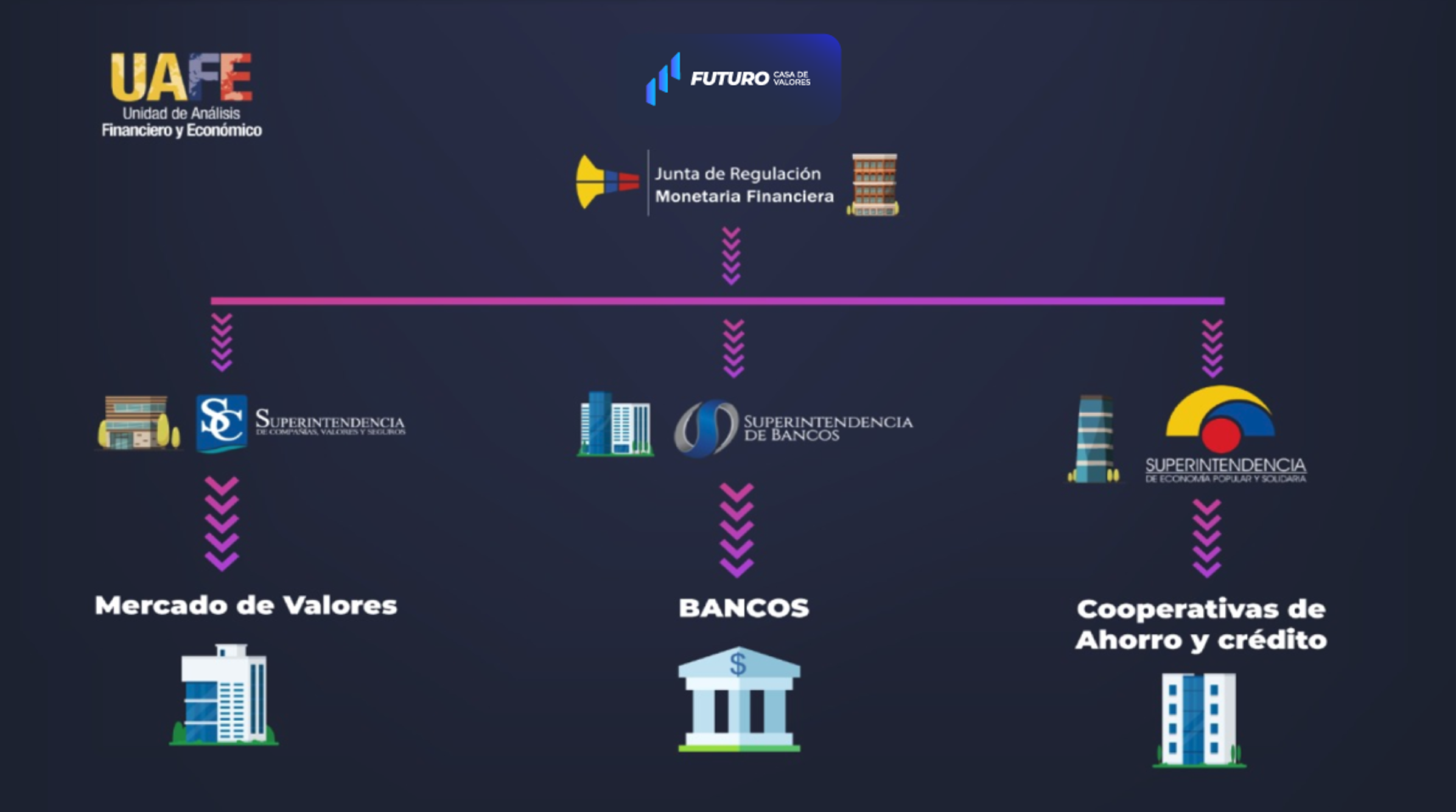 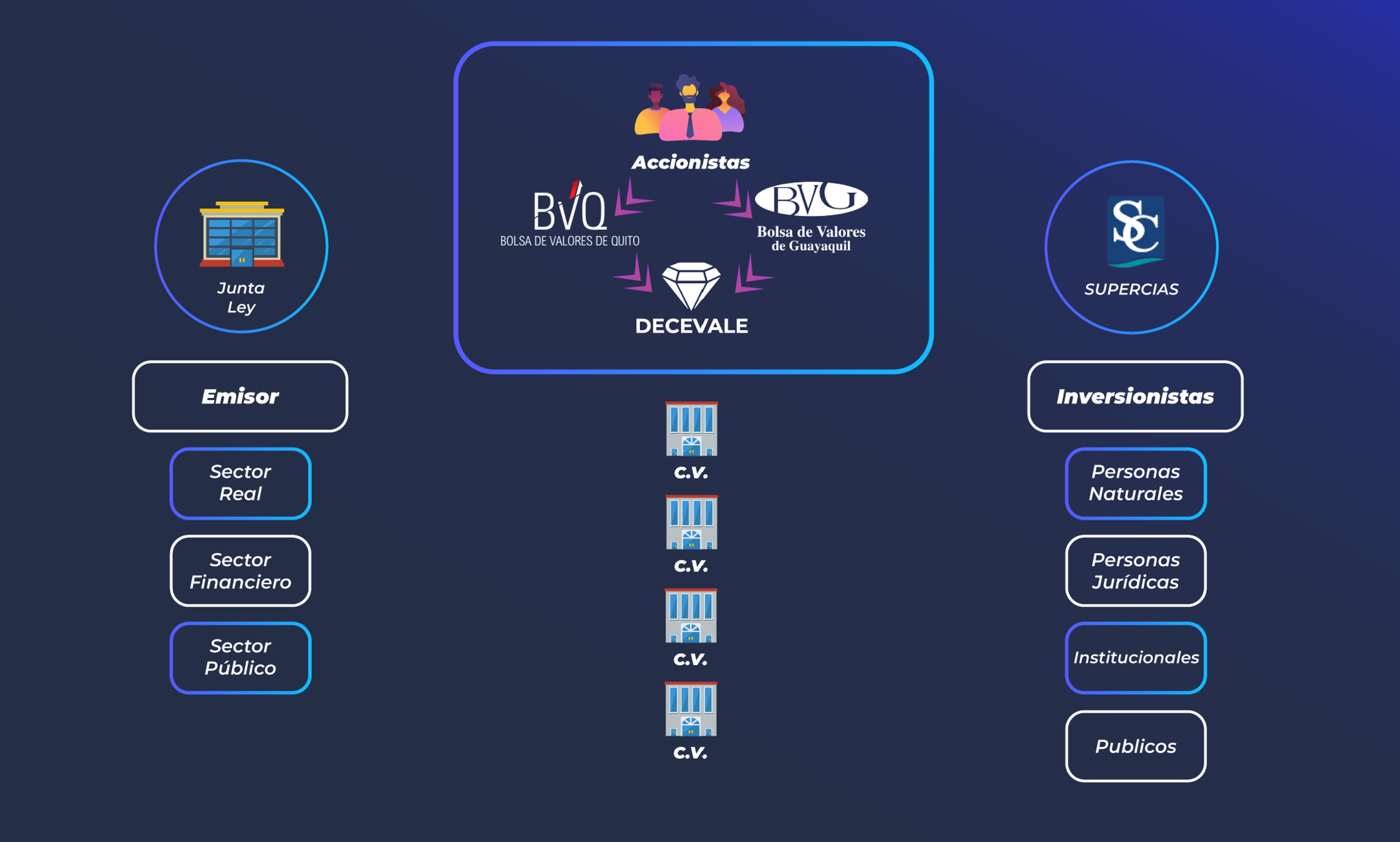 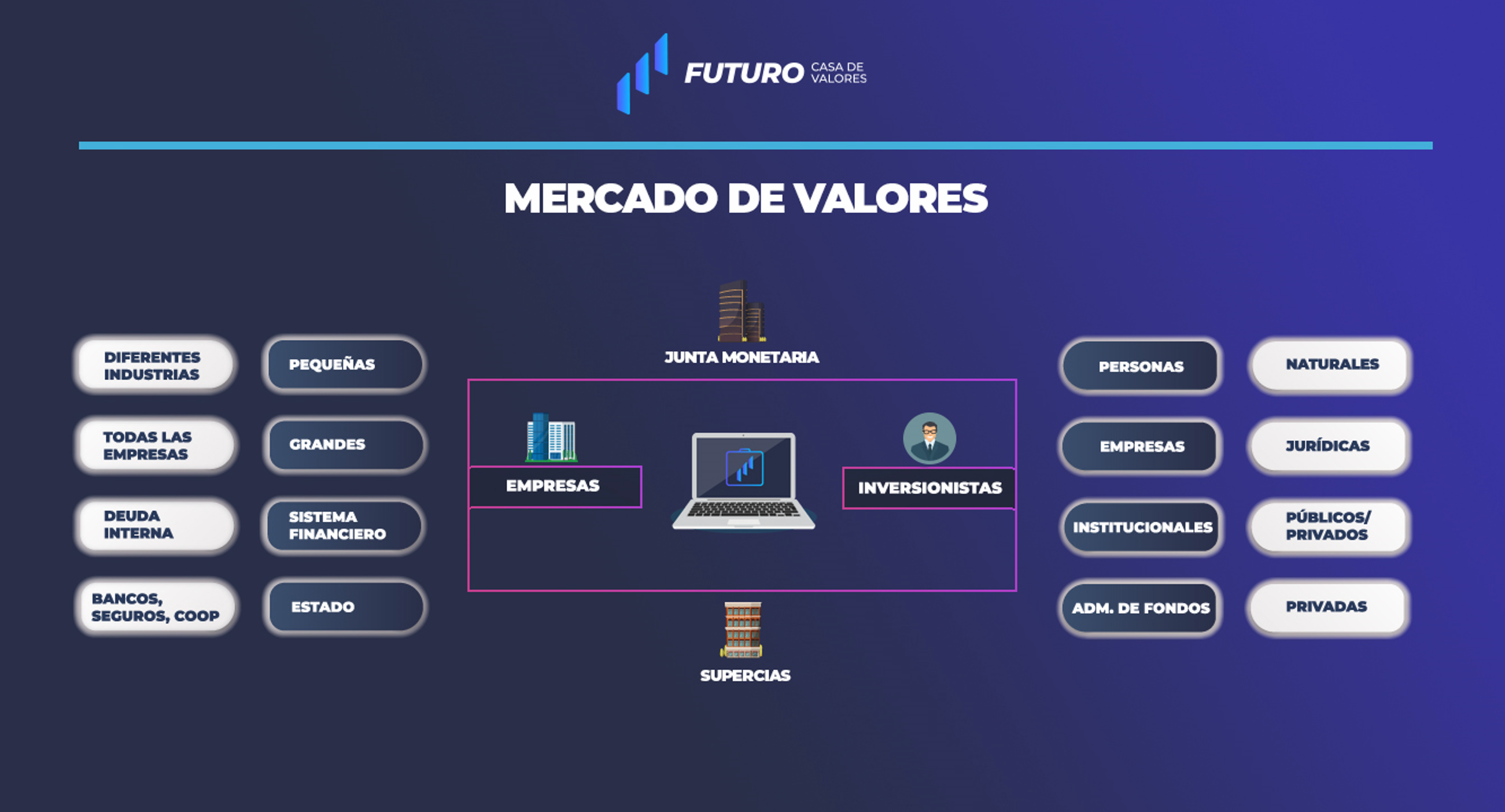 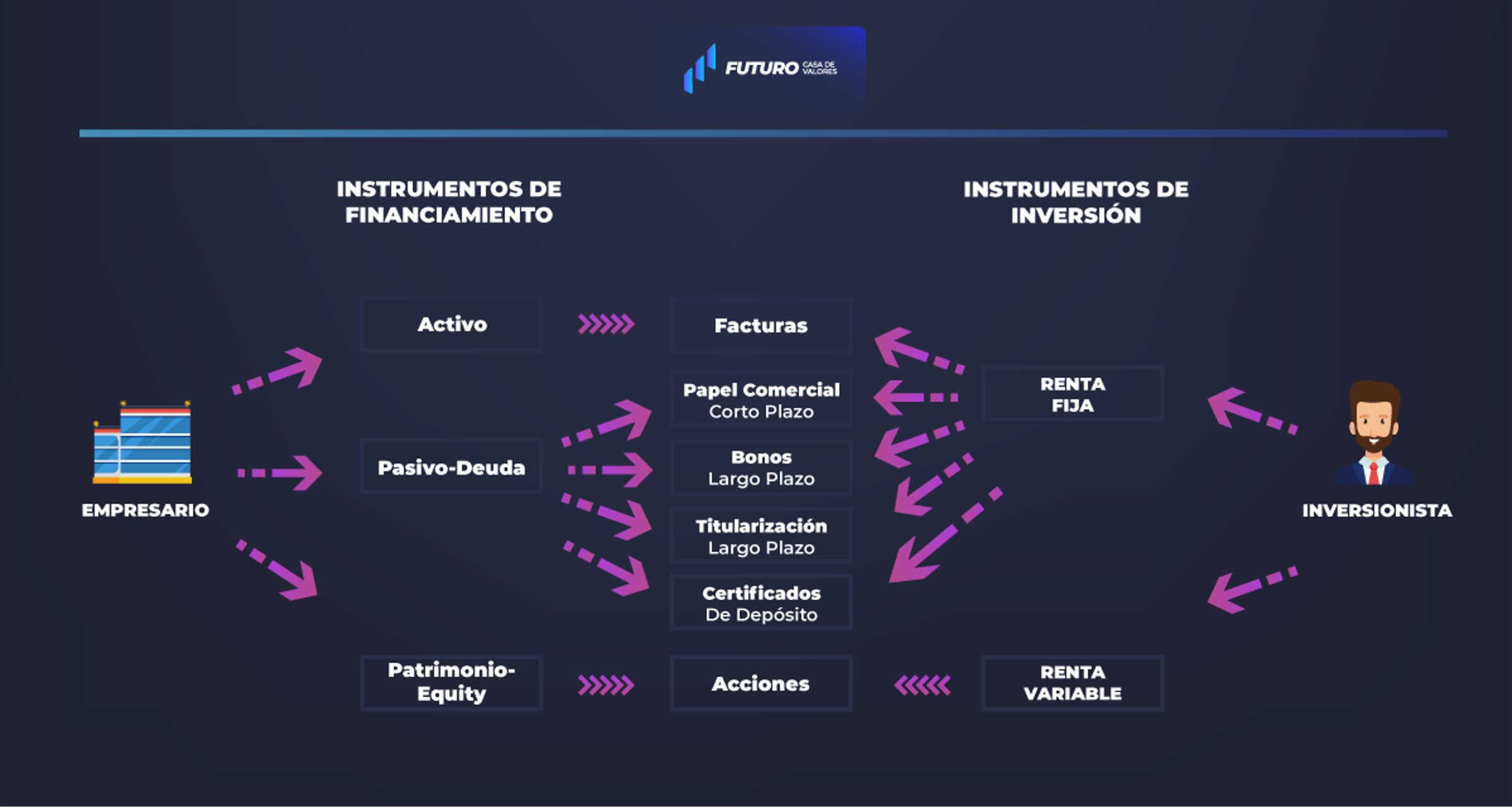 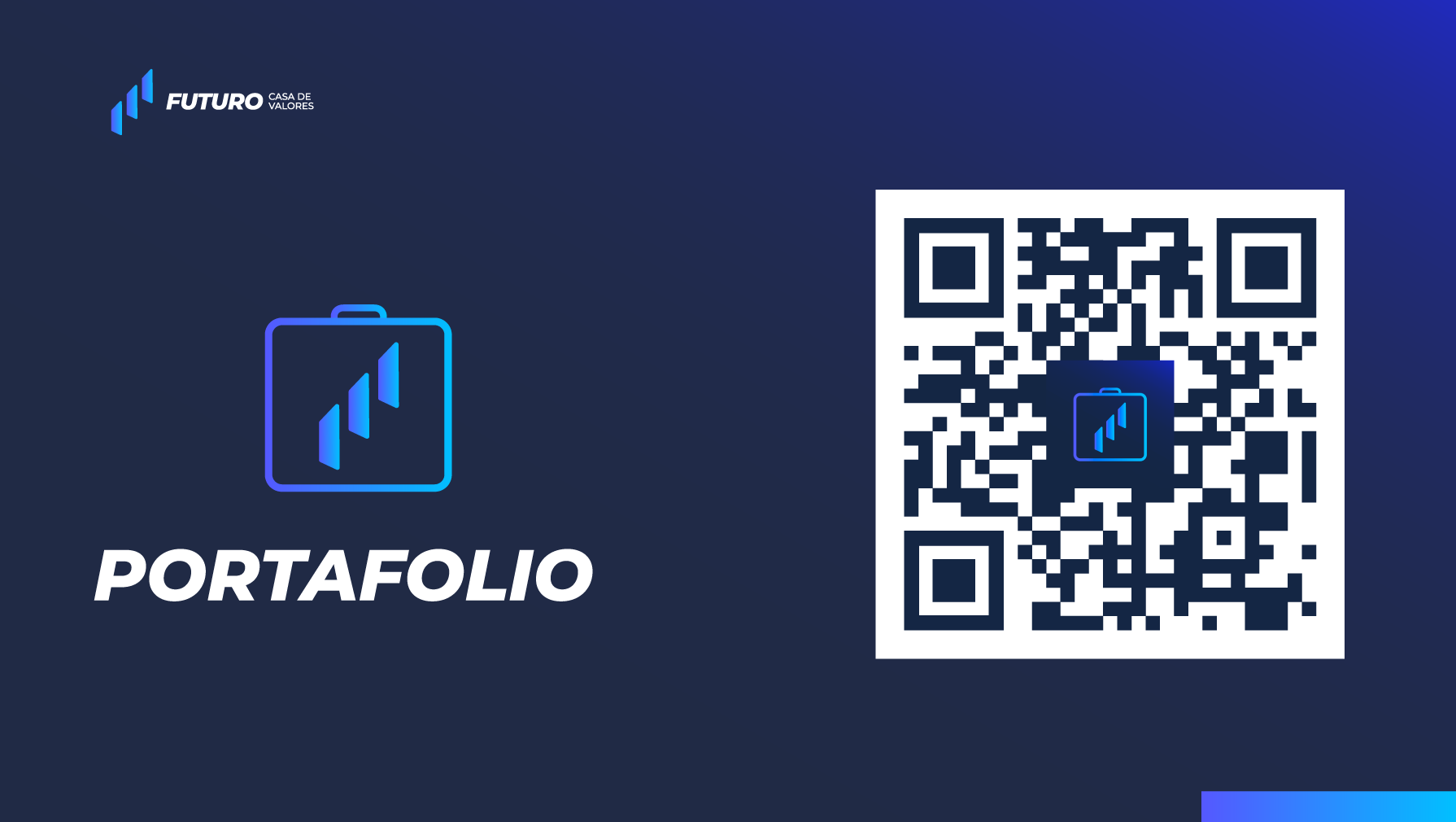 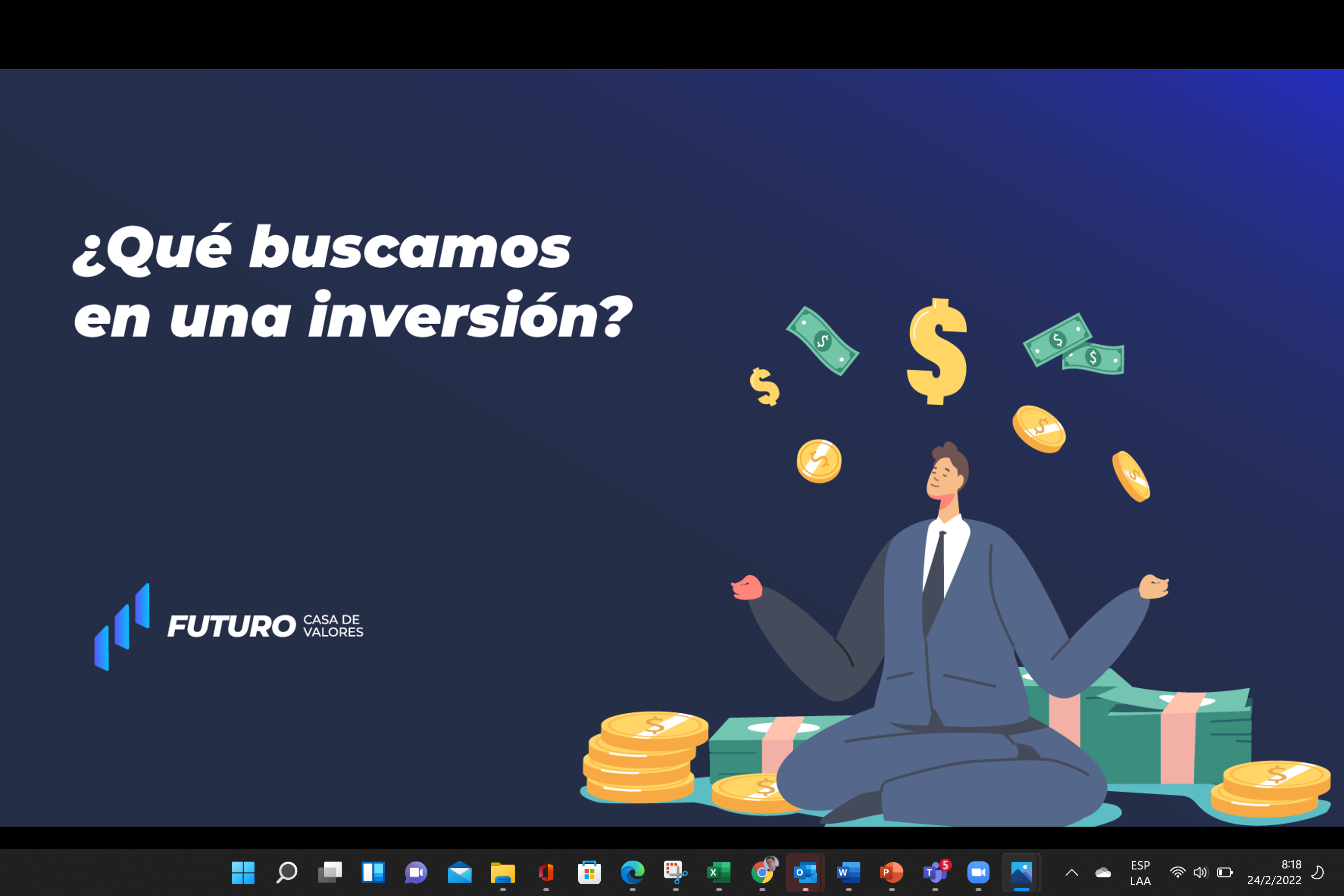 ¿QUÉ BUSCAMOS EN UNA INVERSIÓN?
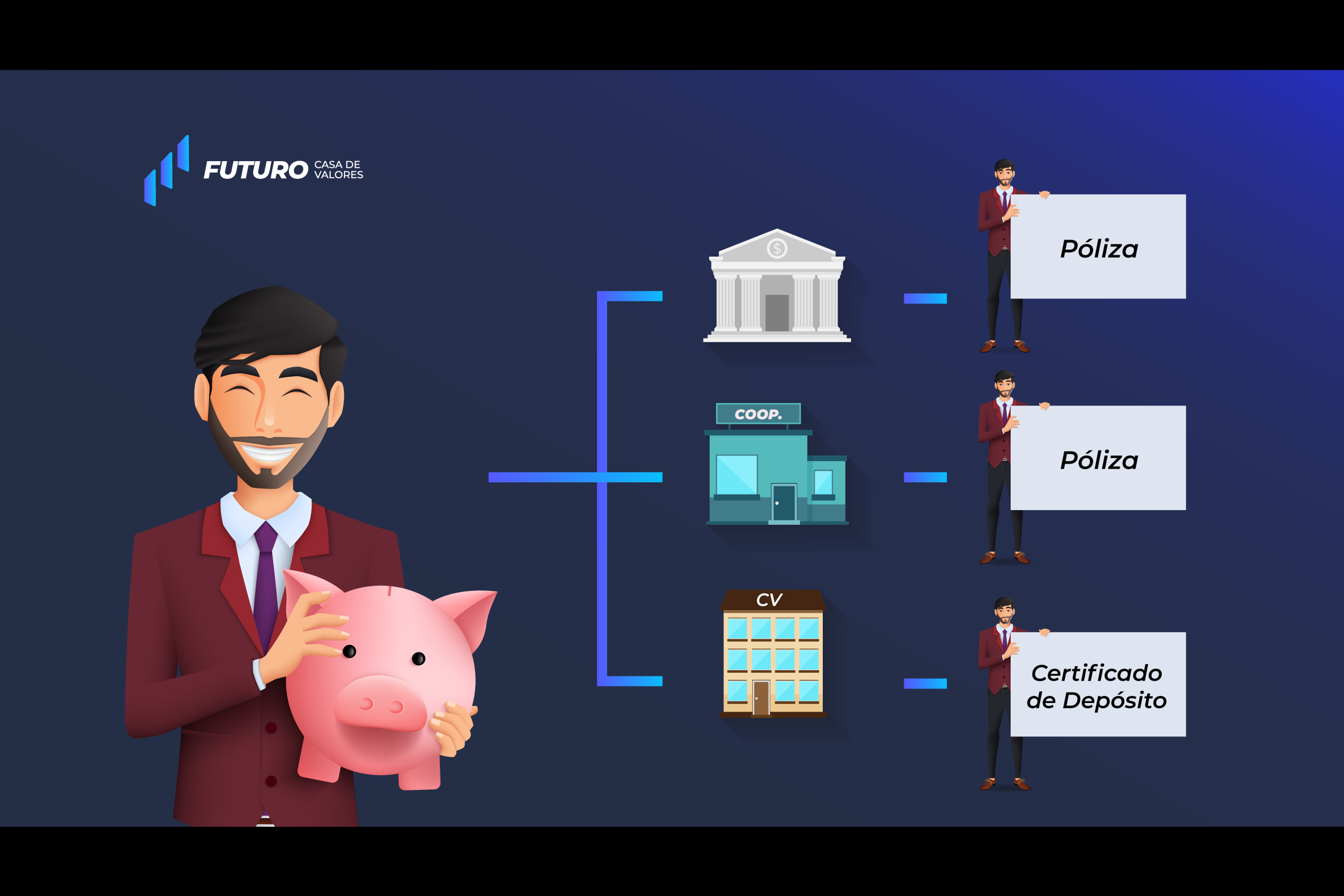 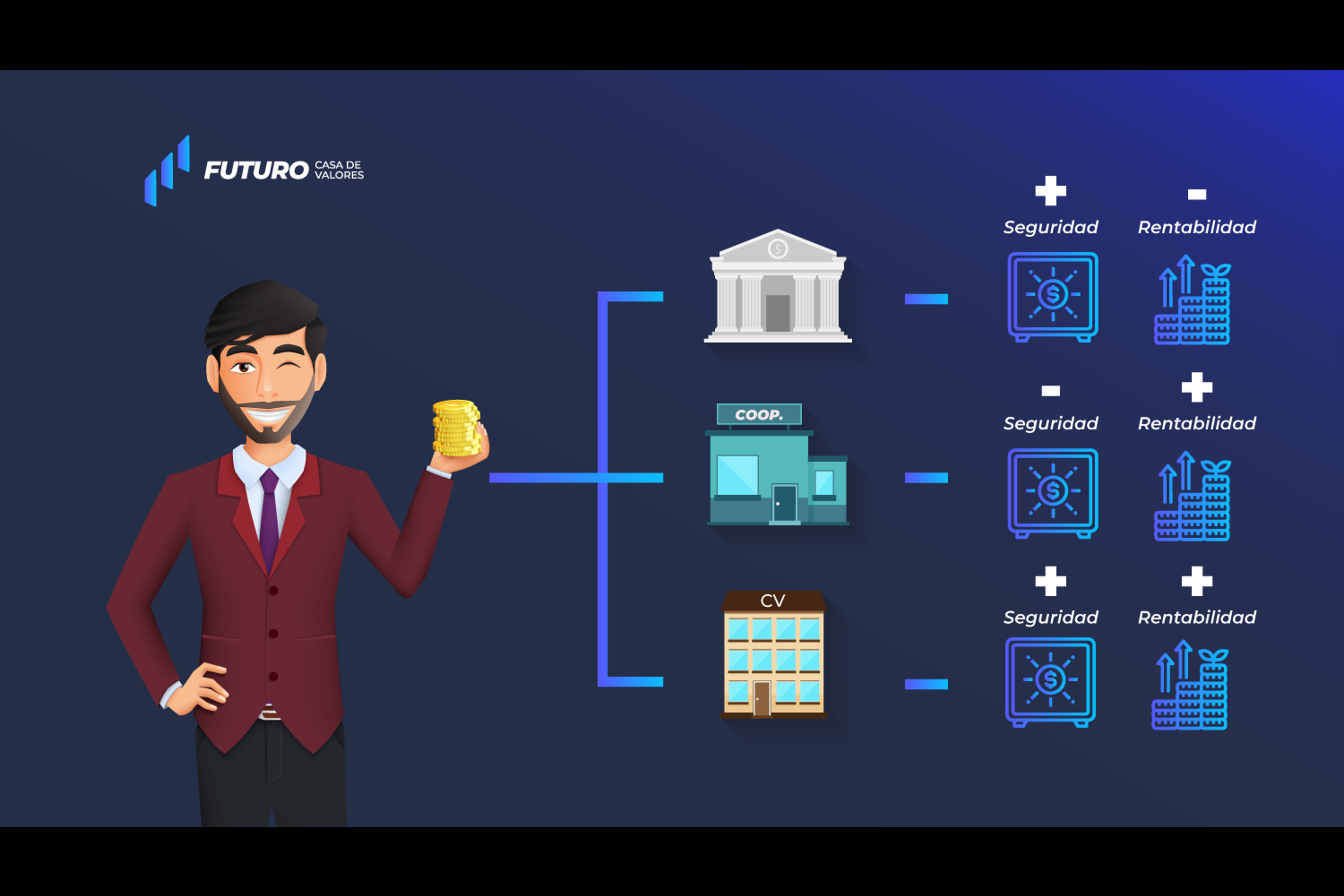 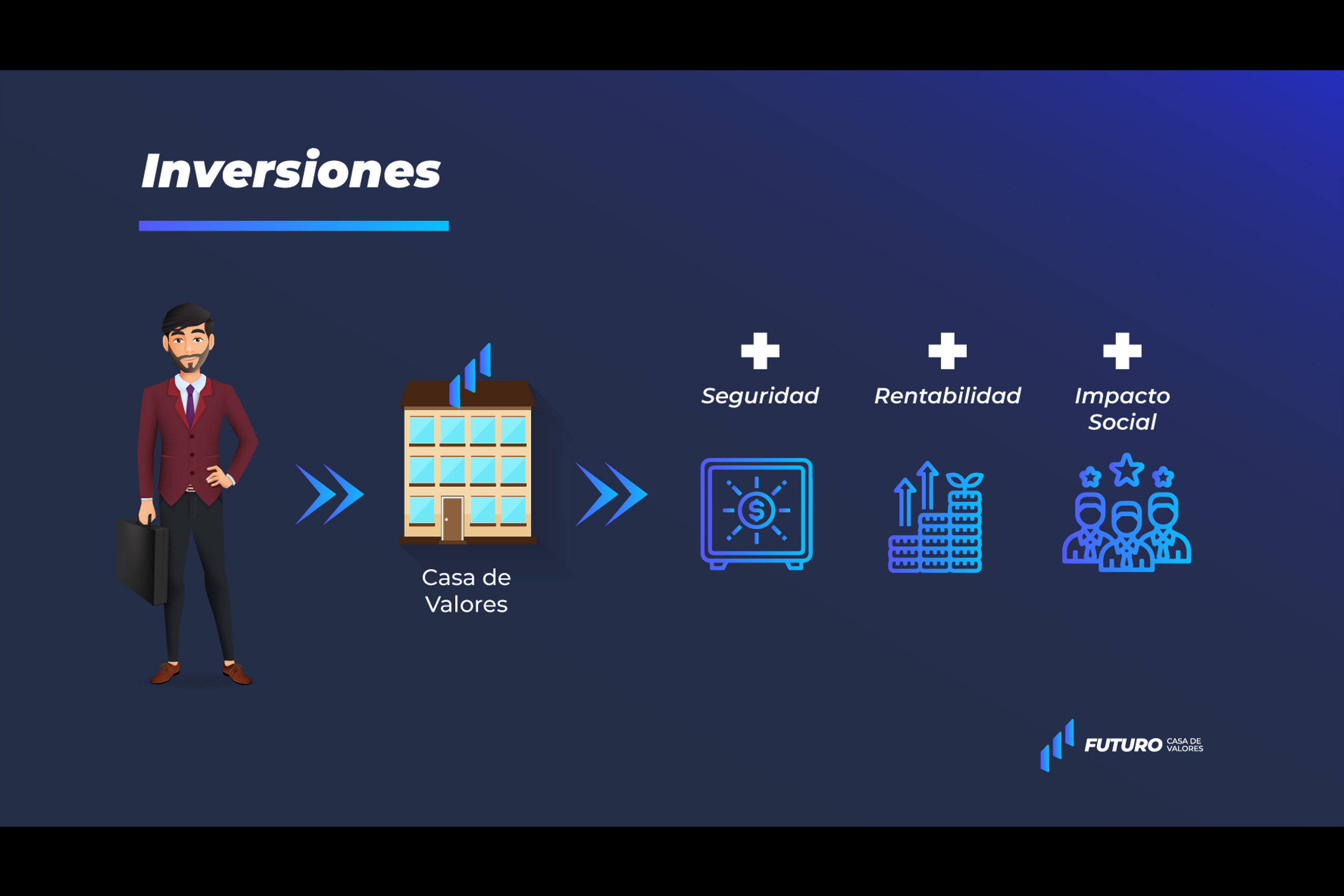 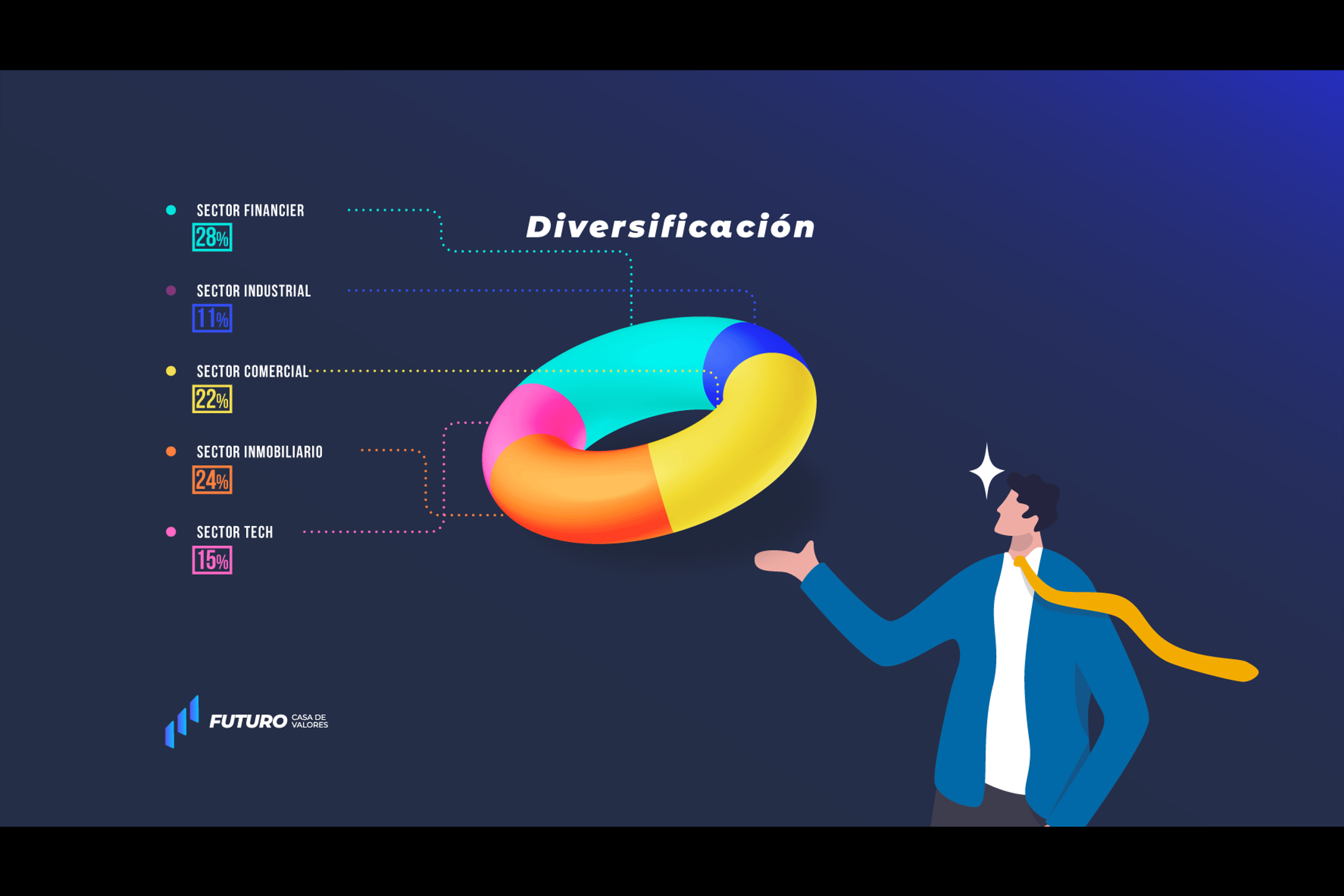